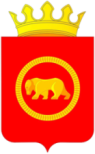 Исполнение бюджета
 Пермского муниципального округа за 2023 год
Докладчик:   Заместитель главы администрации Пермского  муниципального округа 
Гладких Татьяна Николаевна
Анализ налоговых и неналоговых доходов бюджетов муниципальных образований Пермского края за 2022 - 2023 годы*
* с учетом дополнительного норматива по НДФЛ
Исполнение расходов бюджетов муниципальных образований Пермского края за 2022 – 2023 годы
Показатели доходов и расходов бюджетов муниципальных образований Пермского края на душу населения за 2022 - 2023 годы
*налоговые и неналоговые доходы
Исполнение бюджета 
Пермского муниципального округа за 2023 год, 
млн. рублей
Исполнение бюджета Пермского 
муниципального округа за 2023 год, 
                                                                                                                  млн. рублей
-1,2%
33,4 %
29,2 %
12,2 %
12 %
58,6 %
54, 6%
Налоговые и неналоговые доходы бюджета 
Пермского муниципального округа за 2023 год                                     (без дополнительного норматива отчислений по НДФЛ)
+2,1%
+15,2%
Структура налоговых и неналоговых доходов бюджета Пермского муниципального округа за 2023 год
Поступления по налогу на доходы физических лиц в бюджет Пермского муниципального округа, тыс. руб.  (с учетом дополнительного норматива)
+15,4%
-0,3%
Анализ поступлений дополнительного норматива по налогу на доходы физических лиц, полученного взамен дотации, за 2023 год
Поступления по налогам на совокупный доход в бюджет Пермского муниципального округа, тыс. руб.
в 21 раз
-1,2%
Поступления по государственной пошлине в бюджет Пермского муниципального округа, тыс. руб.
+1,0%
Поступления по доходам от использования имущества      в бюджет Пермского муниципального округа, тыс. руб.
+22,7%
+3,2%
Платежи при пользования природными ресурсами в бюджет Пермского муниципального округа, тыс. руб.
-1,1%
+1,5%
Поступления по доходам от реализации имущества в бюджет Пермского муниципального округа, тыс. руб.
-14,4%
+20,0%
Поступления по штрафам, санкции, возмещение ущерба в бюджет Пермского муниципального округа, тыс. руб.
-70,0%
Информация о задолженности по налогам, пеням, штрафам в бюджет Пермского муниципального округа
*без учета отсроченных платежей
Задолженность по неналоговым платежам в бюджет Пермского муниципального округа
РАСХОДЫ БЮДЖЕТА
Пермского муниципального округа за 2023 год
-1,1%
-4,0%
Структура расходов бюджета 
Пермского муниципального округа за 2023 год
Управленческая структура расходов бюджета, млн. рублей
Текущие расходы -74,2%
Бюджет развития – 15,8%
Меры 
социальной 
поддержи – 3,9%
Прочие расходы – 6,1%
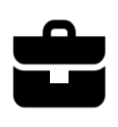 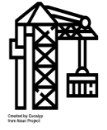 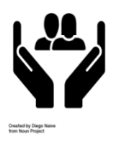 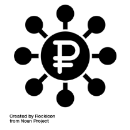 Бюджет развития и текущие расходы, млн руб.
+6,5%
-28,8%
Бюджет развития и текущих расходов за 2023 год, в разрезе источников финансирования, млн. рублей
Исполнение бюджета в разрезе главных распорядителей бюджетных средств за 2023 год
Реализация муниципальных программ в 2023 году
План
Факт
95,9% 
исполнение
6 011
млн ₽
6 265
млн ₽
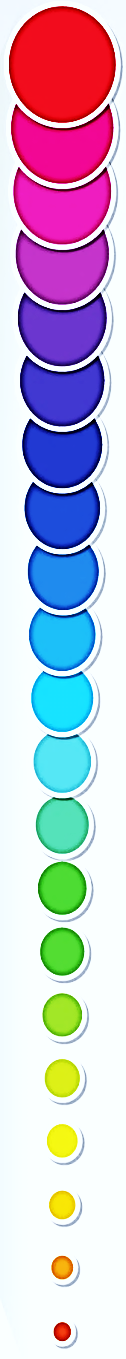 Программные расходы
98,0%
% исполнения:
 выше среднего
 до 80%
 менее 80%
Участие Пермского муниципального округа в национальных проектах в 2023 году                                                                               тыс. руб.
Участие Пермского муниципального округа в национальных проектах в 2023 году
Капитальный ремонт здания Кояновского СДК «МАУ КДЦ «Содружество» – 36 556 тыс. руб.

Государственная поддержка отрасли культуры (оказание государственной поддержки лучшим сельским учреждениям культуры) – 106 тыс. руб.
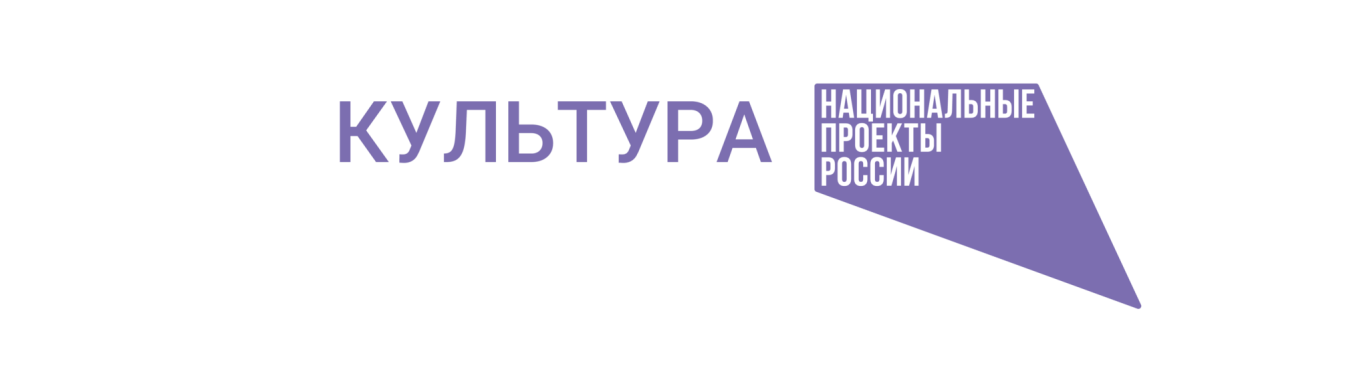 Обеспечение сокращения непригодного для проживания жилищного фонда – 103 924 тыс. руб. расселили 13 жилых помещений (7 семей получили компенсацию, 6 – социальную выплату)
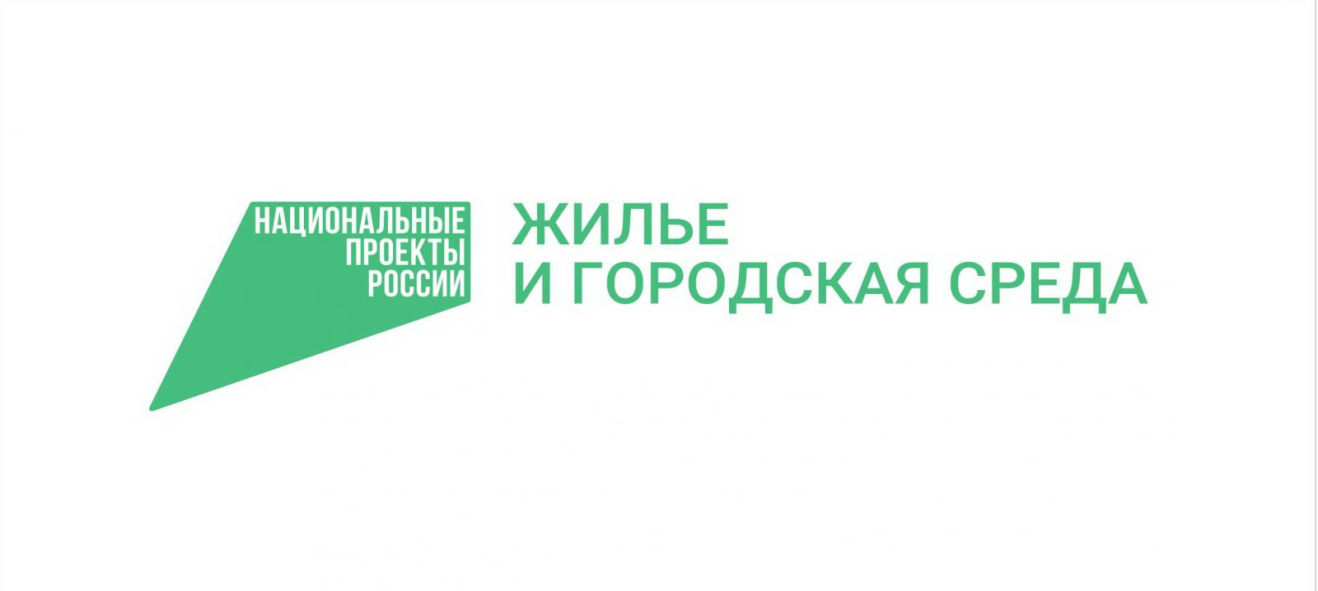 Реализация программ формирования комфортной городской среды – 38 797 тыс. руб. 
(благоустройство общественных территорий п. Кукуштан, детской площадки в с.Гамово, территории у дома культуры в с.Лобаново и с. Ляды, набережной в с. Усть-Качка.)
Участие Пермского муниципального округа в национальных проектах в 2023 году
Ремонт автомобильных дорог Пермского муниципального округа протяженностью 7,896 км – 75 500 тыс. руб.
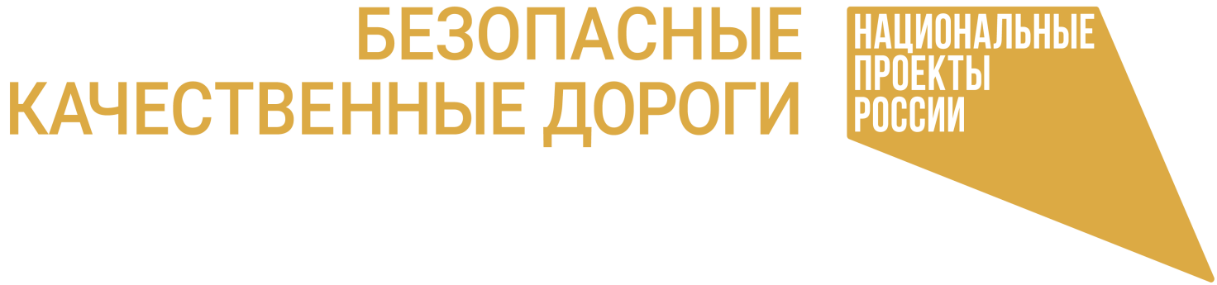 Ремонт участка автомобильной дороги Новые Ляды-Троица (уч. Новые Ляды-Сылва) – 4,530 км.
Ремонт автомобильной дороги Бродовский тракт-Мартьяново – 0,775 км.
Ремонт участка автомобильной дороги «Пермь – Екатеринбург» – Нефтяник – 1,041 км.
Ремонт участка автомобильной дороги «Пермь – Екатеринбург» – Курашим – 1,550 км.
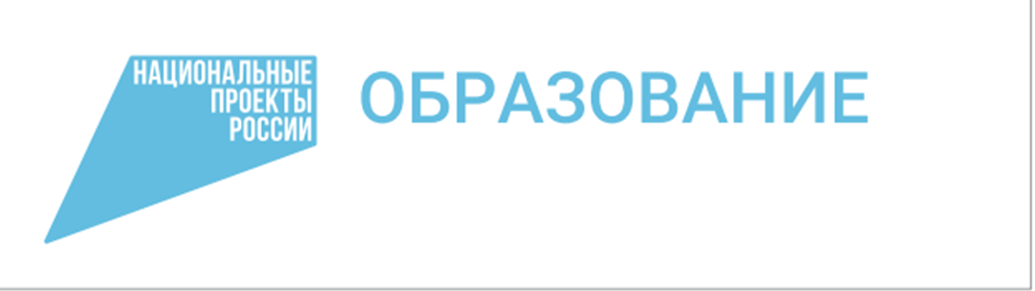 Обеспечение деятельности советников директора по воспитанию и взаимодействию с детскими общественными объединениями в общеобразовательных организациях – 
5 317 тыс. руб.
Достижение целевых показателей по «указным» категориям работников бюджетной сфера МО в 2023 году
Целевой показатель по соглашению
Исполнение бюджета Пермского муниципального округа по расходам за 2023 год, тыс. руб.
Исполнение бюджетных ассигнований по группам видов расходов классификации расходов бюджета за 2023 г., млн. руб.
Выполнение в 2023 году объемных показателей муниципальной услуги (работы) Управления образования
*не выполнили показатели: в структурных подразделениях МАОУ Бабкинская, Култаевская, Савинская, Сылвенская, Юго-Камская и трех МАДОУ Култаевский, Савинский, Сылвенский.
Выполнение в 2023 году объемных показателей муниципальной услуги (работы) Управления по делам культуры, молодёжи и спорта
Выполнение в 2023 году объемных показателей муниципальной услуги (работы) Управления по делам культуры, молодёжи и спорта (продолжение)
Выполнение в 2023 году объемных показателей муниципальной услуги (работы) Администрация
Управление по развитию инфраструктуры и осуществлению муниципального контроля
Бюджетные инвестиции на строительство (реконструкцию), приобретение объектов общественной инфраструктуры в 2023 году
-58,6%
Бюджетные инвестиции на строительство (реконструкцию) и приобретение объектов общественной инфраструктуры Пермского муниципального округа в 2023 году в разрезе источников
37
Расходы на реализацию инвестиционных проектов за 2023 год, тыс. руб.
Социальное обеспечение населения
Обеспечение жильем молодых семей, в т. ч.:

Выплата 10% за счет средств краевого бюджета 16 013 тыс. руб.
(выдано 53 свидетельств, оплачено 42)
Динамика расходов дорожного фонда, млн. руб.
ПРОТЯЖЕННОСТЬ АВТОМОБИЛЬНЫХ ДОРОГ ОБЩЕГО ПОЛЬЗОВАНИЯ МЕСТНОГО ЗНАЧЕНИЯ И ИХ СОДЕРЖАНИЕ
+ 5,5%
1 944,3
1 843,8
+ 5,4%
+ 5,6%
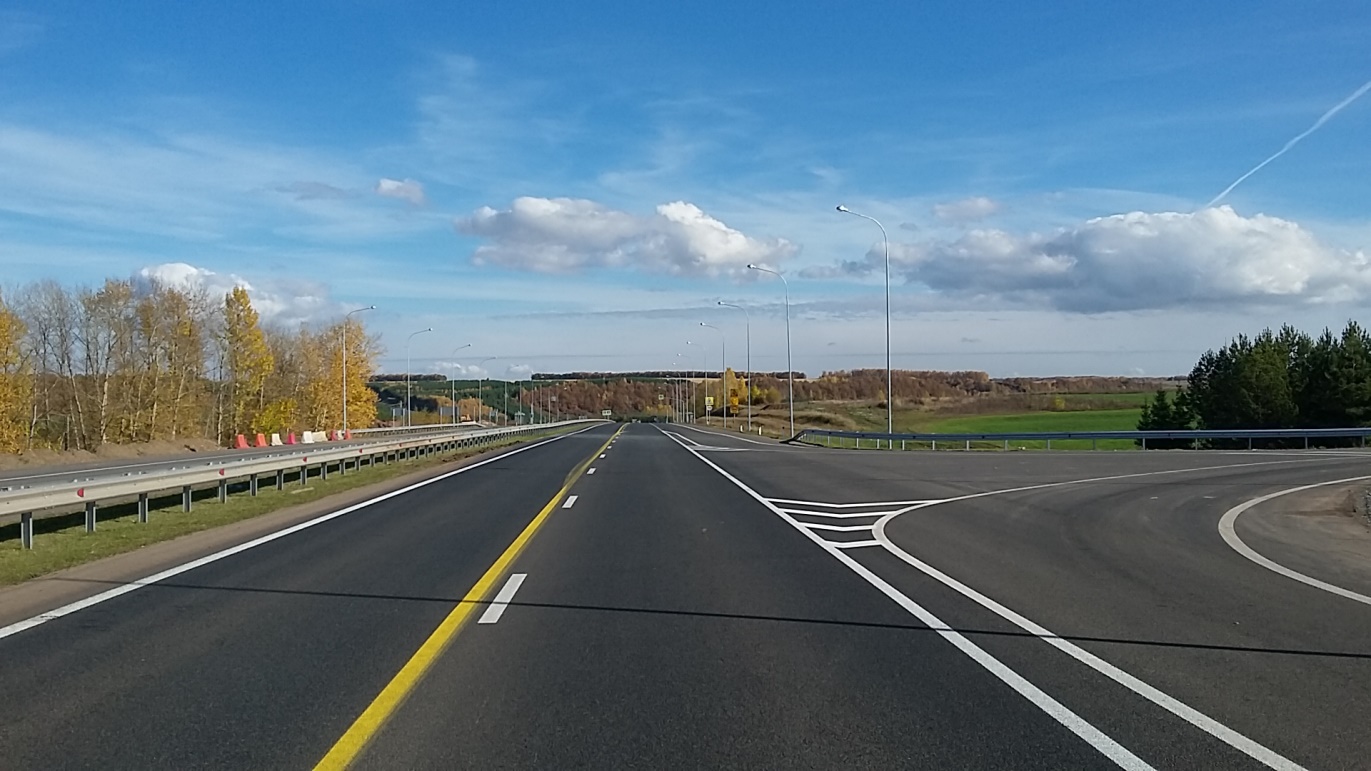 42
* в том числе ремонт 28 млн руб.
Содержание дорог и благоустройство в сельских населенных пунктах 2024 год, млн руб.
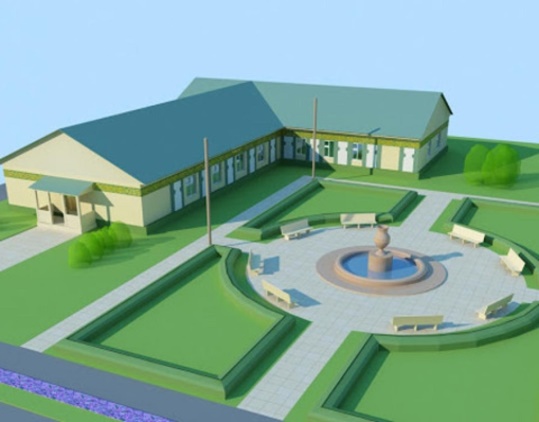 +71,2%
+11,2%
Расходы бюджета на содержание 
органов местного самоуправления, тыс. руб.
Расходование средств резервного фонда в 2023 году
ВСЕГО ПРЕДУСМОТРЕНО В БЮДЖЕТЕ – 16 000,00 тыс. руб.
ВЫДЕЛЕНО  - 14 992,58 тыс. руб.
ИЗРАСХОДОВАНО – 14 992,58 тыс. руб. , в том числе:
Расходование средств резервного фонда в 2023 году (продолжение)
Расходование средств резервного фонда в 2023 году (продолжение)
Основные итоги исполнения расходов бюджета Пермского муниципального округа Пермского края за 2023 год
бюджет был сформирован в программной структуре, исполнялся на основе 15 муниципальных программ
реализованы основные направления и задачи налоговой и бюджетной политики  2023 года – обеспечено  стабильное исполнение бюджета Пермского муниципального округа Пермского края
операции по исполнению бюджета Пермского муниципального округа Пермского края осуществлялись в соответствии с бюджетным  законодательством и  требованиями,  утвержденными решением о бюджете
сокращен плановый дефицит бюджета Пермского муниципального округа Пермского края, отсутствуют коммерческие заимствования
муниципальный долг Пермского муниципального округа Пермского края по состоянию на 01.01.2024 отсутствует, муниципальные гарантии не представлялись
просроченная дебиторская и кредиторская задолженность  отсутствуют
исполнение действующих расходных обязательств в полном объёме, включая реализацию задач, установленных в «майских» указах Президента Российской Федерации 2012 года
участие в реализации национальных и краевых проектах
Контактная информацияФинансово-экономическое управление администрации Пермского муниципального округа Пермского краяПочтовый адрес: 614065, г. Пермь, ул. Верхне-Муллинская, 71,часы работы: с 8-00 до 12-00 с 13-00 до 17-00,телефон 294 67 90, 296 26 51, адрес электронной почты: bud-feu@permsky.permkrai.ru
официальный сайт http://feu.permraion.ru/
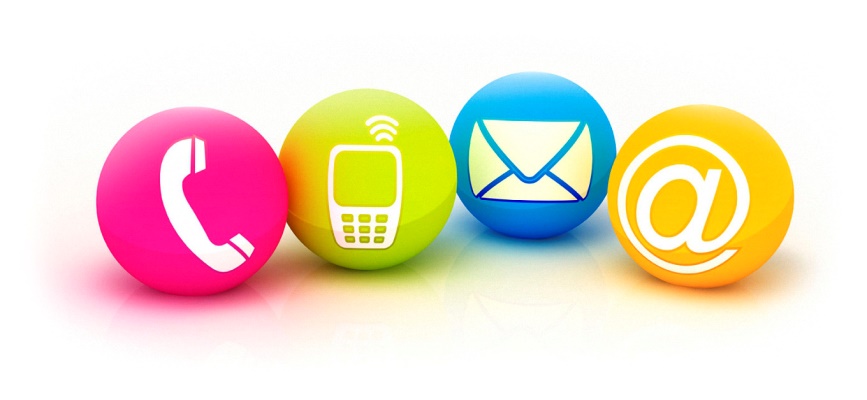 Спасибо за внимание!